الببتيدات
الببتيدات
هي عبارة عن حمض أميني مرتبط مع حمض أميني آخر برابطة ببتيدية.
تتكون الرابطة الببتيدية من فقد جزئ ماء نتيجة تفاعل مجموعة الألفا الكربوكسل في حمض أميني مع الألفا الأمين في حمض أميني آخر.
تحتاج إلى فاعلية عوامل مكثفة قوية.
H O             H

      +H3N–C–C        N–C–COO-

		R1          H   R2
N-terminal     Peptide        C-terminal
 end                 bond             end
أنواع الببتيدات
هناك ثلاثة أنواع من الببتيدات:
ثنائي الببتيد dipeptide: يحتوي على حمضين أمينين ، ورابطة ببتيدية واحدة.
ثلاثي الببتيد tripeptide: يحتوي على 3 أحماض أمينية ، ورابطتين ببتيديتين.
متعددة الببتيد polypeptide: يحتوي على عدة أحماض أمينية ، وعلى عدة روابط.
مثال
تابع الببتيدات
عند التحلل المائي لسلاسل طويلة من متعدد الببتيد للبروتينات يتكون ببتيدات ذات أطوال مختلفة.
يوجد ببتيدات حيوية ولكنها غير مشتقة من البروتينات مثل: الببتيد الثلاثي الكلوتاثيون glutathion ، يوجد بإحدى الببتيدات مجموعة أمين ليست مجموعة الأمين – ألفا-
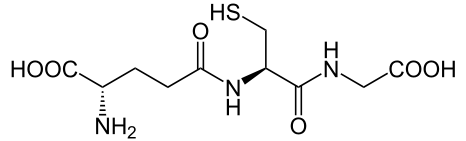 Glutathion
تسمية الببتيدات
تسمى الببتيدات حسب نوع وترتيب الاحماض الامينية.
تبدأ التسمية بالحمض الاميني الطرفي الذي يحتوي على مجموعة أمين طرفية حر والتي تظهر بالجهة اليسرى للببتيد ويضاف المقطع (يل yl) بنهاية اسم كل حمض اميني ما عدا الحمض الاميني الاخير والذي يحتوي على مجموعة الكربوكسيل.
مثل لوسيل جلاسيل تايروزيل سستين
Leu-Gly-Tyr-Cys
تابع الببتيدات
هرمونات الاوكستوسين و الفاسوبريسين التي تفرز من الفص الخلفي للغدة النخامية هي عبارة عن ببتيدات (9 أحماض أمينية) حلقية كبيرة.
تحتوي الببتيدات على مجموعة أمين –ألفا- واحدة طليقة ومجموعة كربوكسيل –ألفا- طليقة وهذه المجموعات تتأين كما هو الحال في الأحماض الأمينية البسيطة.
تعد مجاميع ال R لمختلف الأحماض الأمينية الموجودة في الببتيدات سلاسل جانبية تبرز من العمود الرئيسي.
هذه المجاميع تستطيع فقدان أو اكتساب برتونات.
يمكن توقع السلوك الحامضي-القاعدي.
الببتيدات لها درجة حامضية متساوية الجهد الكهربائي التي لا تستطيع عندها التحرك في المجال الكهربائي.
تابع الببتيدات
الأحماض الأمينية المختلفة بالببتيدات يمكن فصلها عن طريق الكروماتوغافي أو الألكتروفوريسس.
تعتمد على السلوك الحامضي – القاعدي.
الببتيدات لديها تفاعلان كيميائيان مهمان ، في أحدد هذه التفاعلين:
تتحلل الببتيدات مائيا بواسطة غليانها مع حامض قوي أو قاعدة قوية لتنتج مكوناتها من الأحماض الأمينية بصورة طليقة.
التفاعل الثاني للببيدات يستخدم لتعيين تسلسل الأحماض الأمينية وذلك مع اتحادها مع 2,4-dinitrofluorobenzene.